Konkurs „ZDROWA PRZEKĄSKA
Klasy VII-VIII
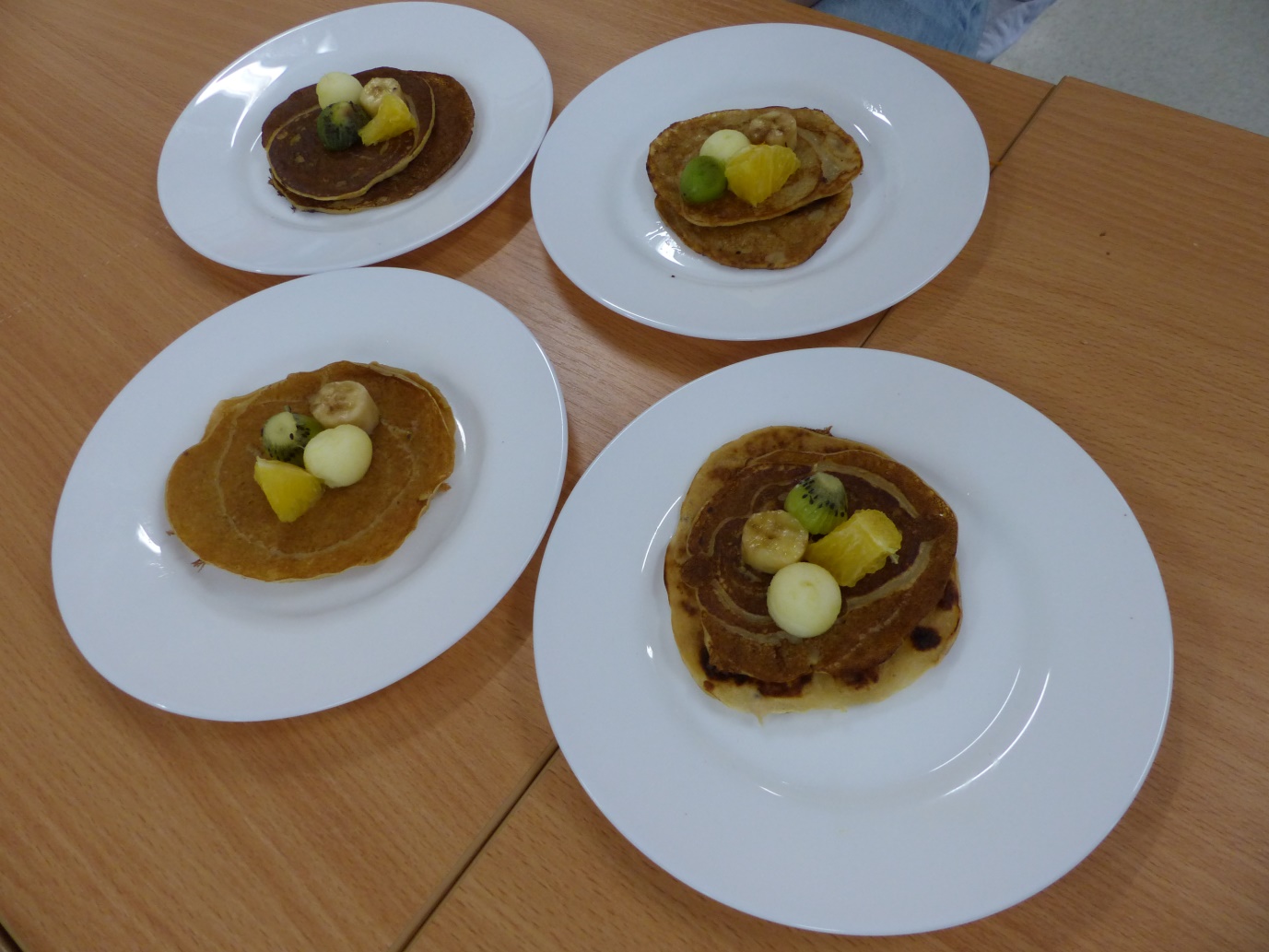 Magdalena Nowak

Lena Boryło 

Wiktoria Dragan
WYRÓŻNIENIE
Zuzanna Rybicka

Wiktoria Jachymczyk

Ilona Szopińska
III MIEJSCE
Zofia Łagoda

Wiktor Greszta

Magda Jędrzejewska
II MIEJSCE
Julia Kawałko

Olimpia Furmańczuk

Karol Kania
I MIEJSCE
GRATULACJE !!!